NHIỆT LIỆT CHÀO MỪNG QUÝ THẦY CÔ
VỀ DỰ GIỜ CHUYÊN ĐỀ MÔN NGỮ VĂN
Giáo viên: Hà Thị Dôi A
Lớp:  9A
BÀI 7 
      HỒN THƠ MUÔN ĐIỆU
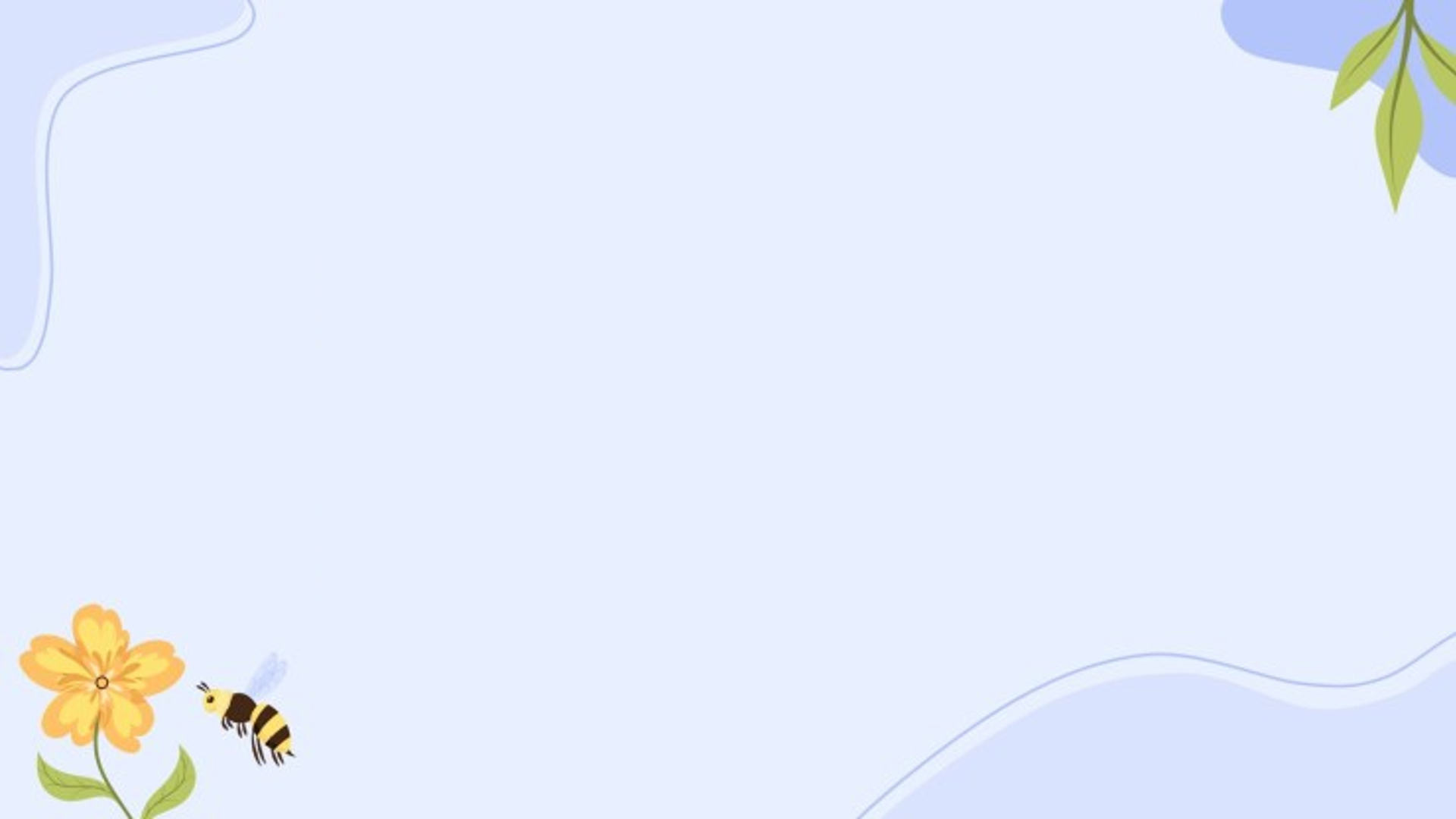 Đố vui
Mùa gì ấm ápMưa phùn nhẹ bayKhắp chốn cỏ câyĐâm chồi nảy lộc?
[Speaker Notes: Giáo án của Hạnh Nguyễn (0975152531) https://www.facebook.com/HankNguyenn]
Chia sẻ những câu ca dao, bài thơ viết về mùa xuân mà em biết ?

 Nêu cảm nhận của em về mùa xuân ?
BÀI 7. 
HỒN THƠ MUÔN ĐIỆU
Tiết 89 – Văn bản:
MƯA XUÂN
- Nguyễn Bính -
I. TÌM HIỂU CHUNG
I. TÌM HIỂU CHUNG
1. Đọc- chú thích:
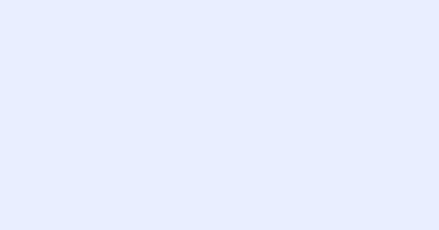 MƯA XUÂN
                        - Nguyễn Bính-
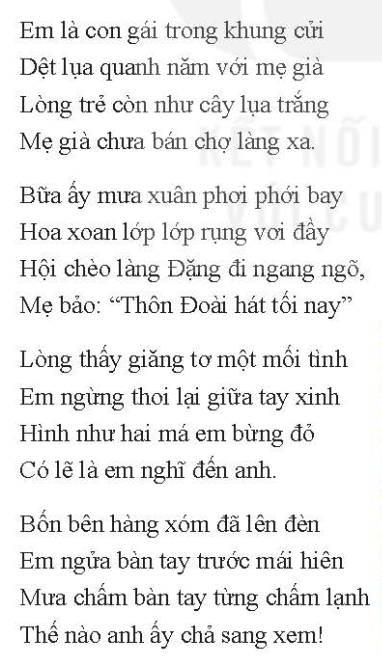 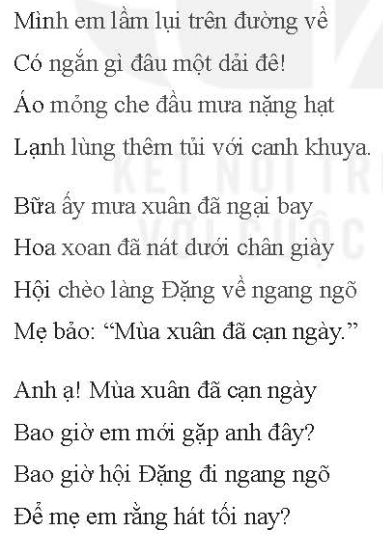 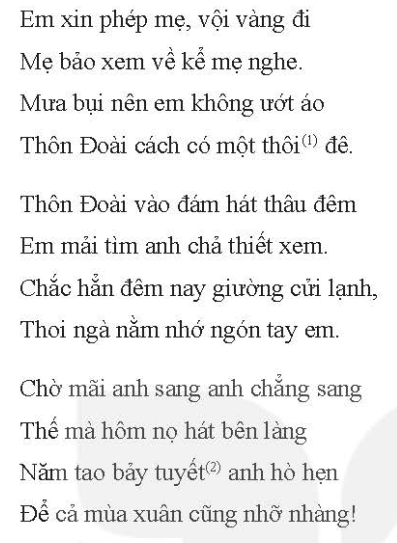 [Speaker Notes: Giáo án của Hạnh Nguyễn (0975152531): https://www.facebook.com/HankNguyenn]
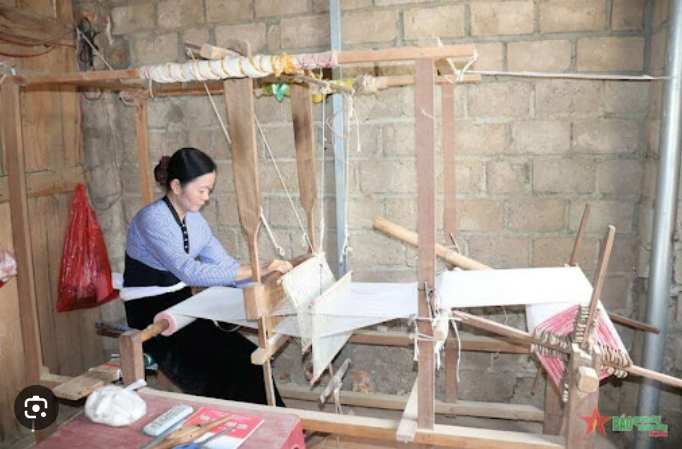 Khung cửi:  công cụ dệt vải,
                          đóng bằng gỗ
Thôi : khoảng không gian tương đối dài
                thôi đê: một đoạn đê dài
Năm tao bảy tuyết : ( thành ngữ ) nhiều lần
2. Tác giả
- Nguyễn Bính (1918- 1966) quê ở Nam Định;
      là nhà thơ nổi tiếng từ phong trào Thơ mới.
Phong cách thơ: đằm thắm, thiết tha
                                    gần gũi với ca dao
Đề tài: thể hiện tình yêu đối với làng quê và
                  văn hoá truyền thống của dân tộc.
Tác phẩm tiêu biểu:   + Tâm hồn tôi (1940)
                                          + Lỡ bước sang ngang (1940
                                          + Hương cố nhân (1941)…
Xuất xứ
Đề tài
Trích từ tập thơ Lỡ bước sang ngang (1940)
Tình yêu/ Mùa xuân
nhân vật “em” (người con gái)
chàng trai (người “em” thầm yêu)
Nhân vật
 trữ tình
Đối tượng
 trữ tình
3. Tác phẩm
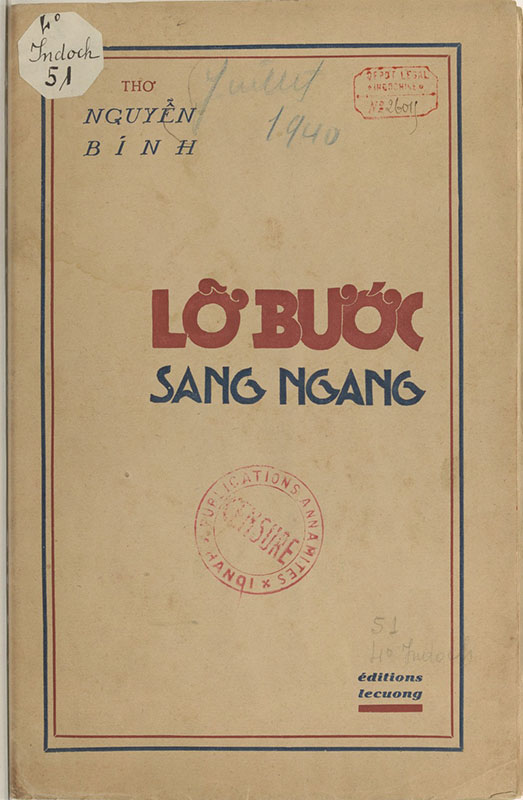 II. KHÁM PHÁ VĂN BẢN
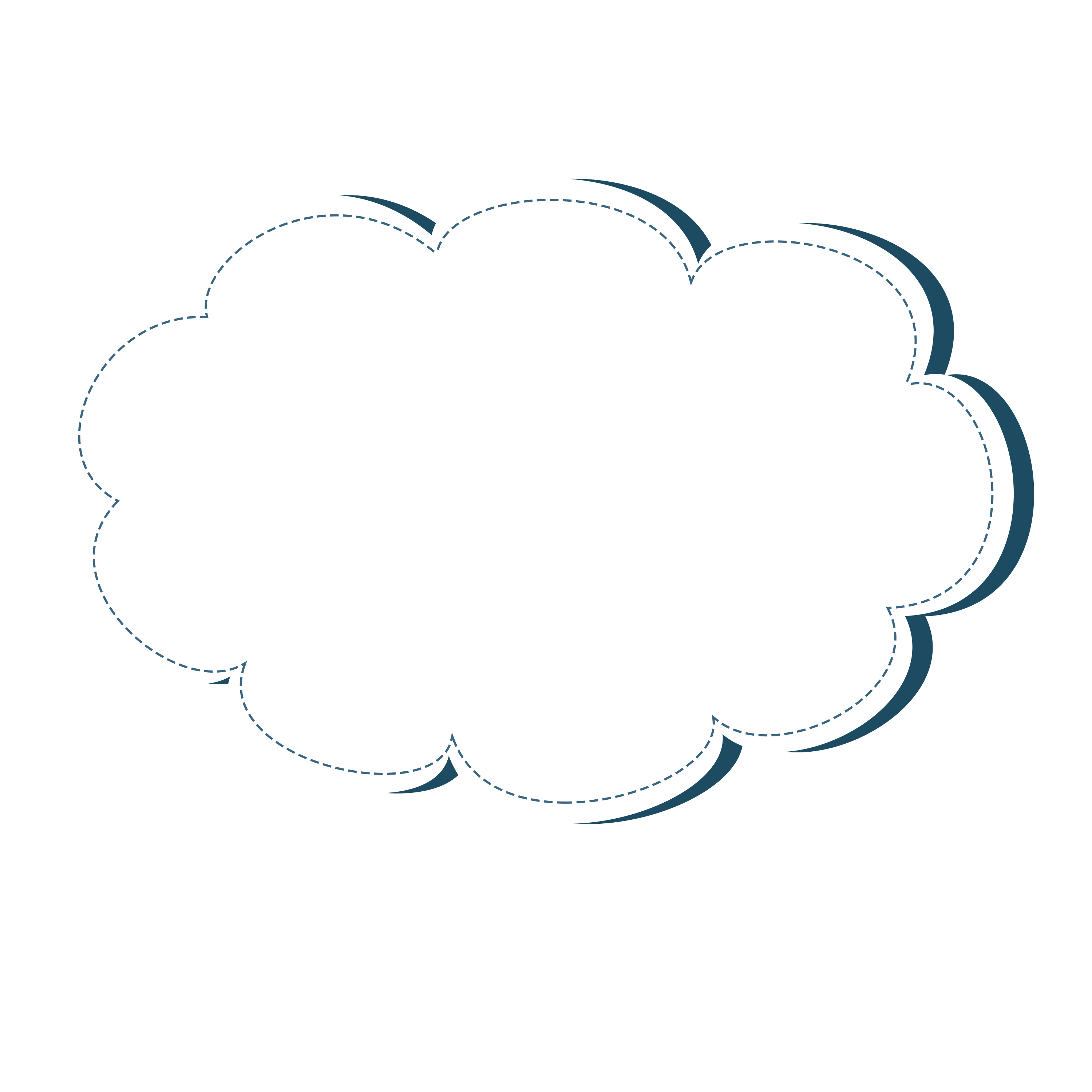 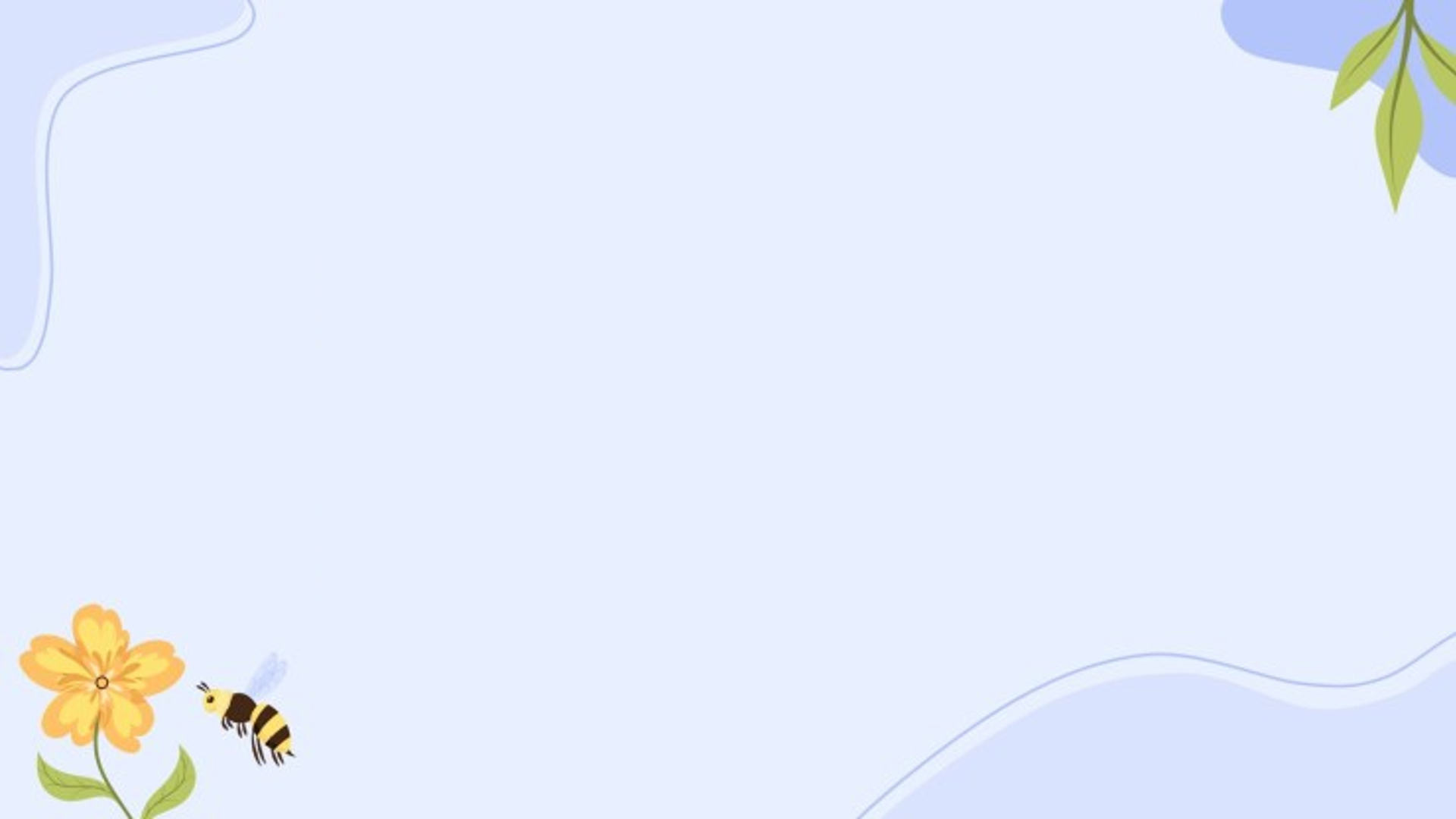 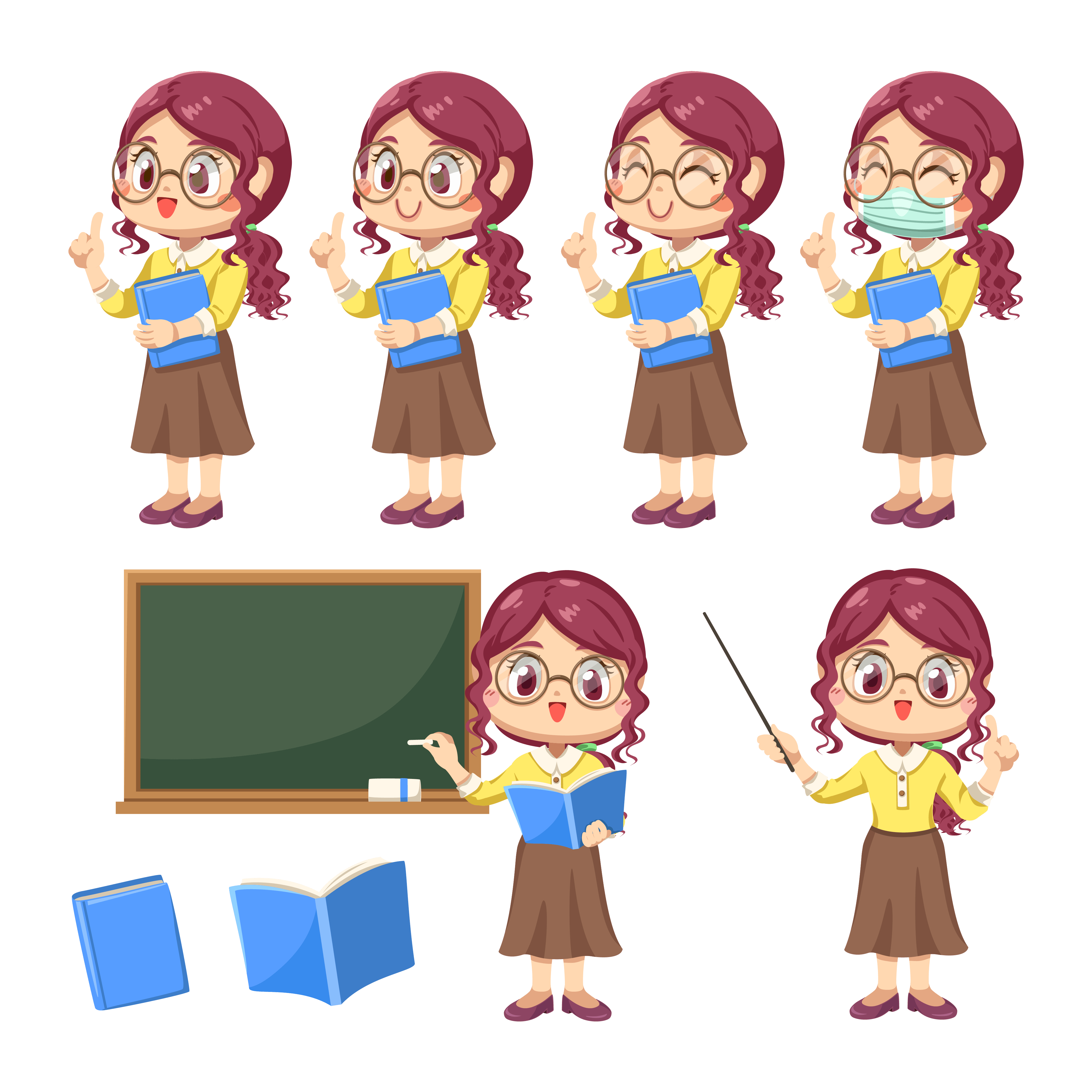 Nhắc lại các bước đọc hiểu một văn bản thơ
[Speaker Notes: Giáo án của Hạnh Nguyễn (0975152531): https://www.facebook.com/HankNguyenn]
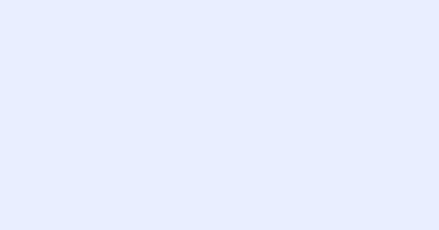 Cách đọc hiểu văn bản thơ
Xác định mạch cảm xúc và cảm hứng chủ đạo
Xác định đặc điểm thể thơ (Số tiếng, số dòng, gieo vần, ngắt nhịp, …)
Liên hệ thực tế, liên hệ với văn bản khác và Rút ra bài học
Nhận biết, phân tích đặc điểm nội dung (chủ đề tư tưởng, tình cảm, …)
[Speaker Notes: Giáo án của Hạnh Nguyễn (0975152531): https://www.facebook.com/HankNguyenn]
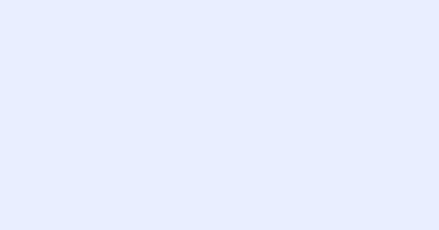 1. Đặc điểm hình thức của bài thơ
[Speaker Notes: Giáo án của Hạnh Nguyễn (0975152531) https://www.facebook.com/HankNguyenn]
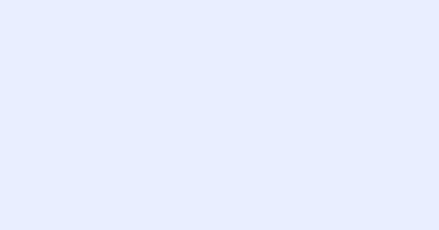 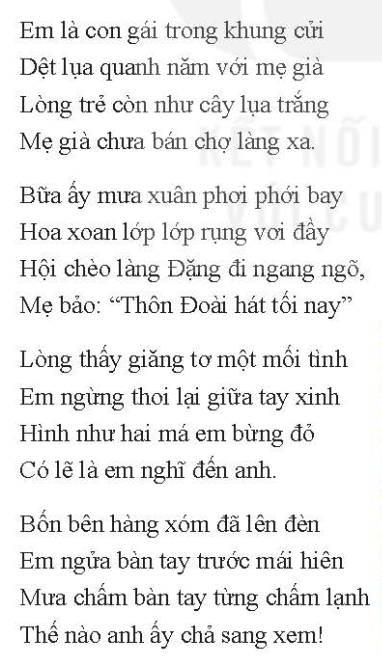 MƯA XUÂN
                        - Nguyễn Bính-
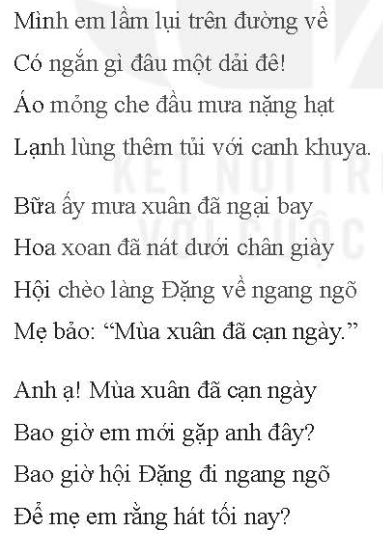 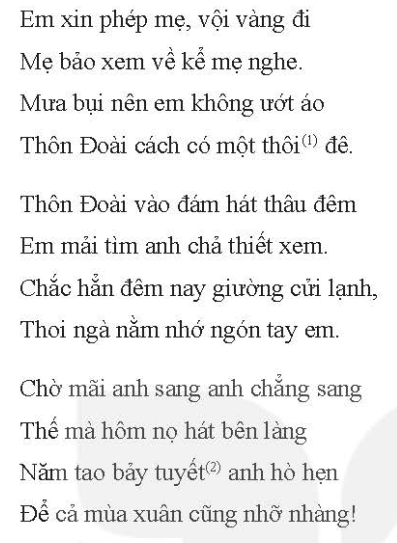 [Speaker Notes: Giáo án của Hạnh Nguyễn (0975152531): https://www.facebook.com/HankNguyenn]
1. Đặc điểm hình thức của bài thơ
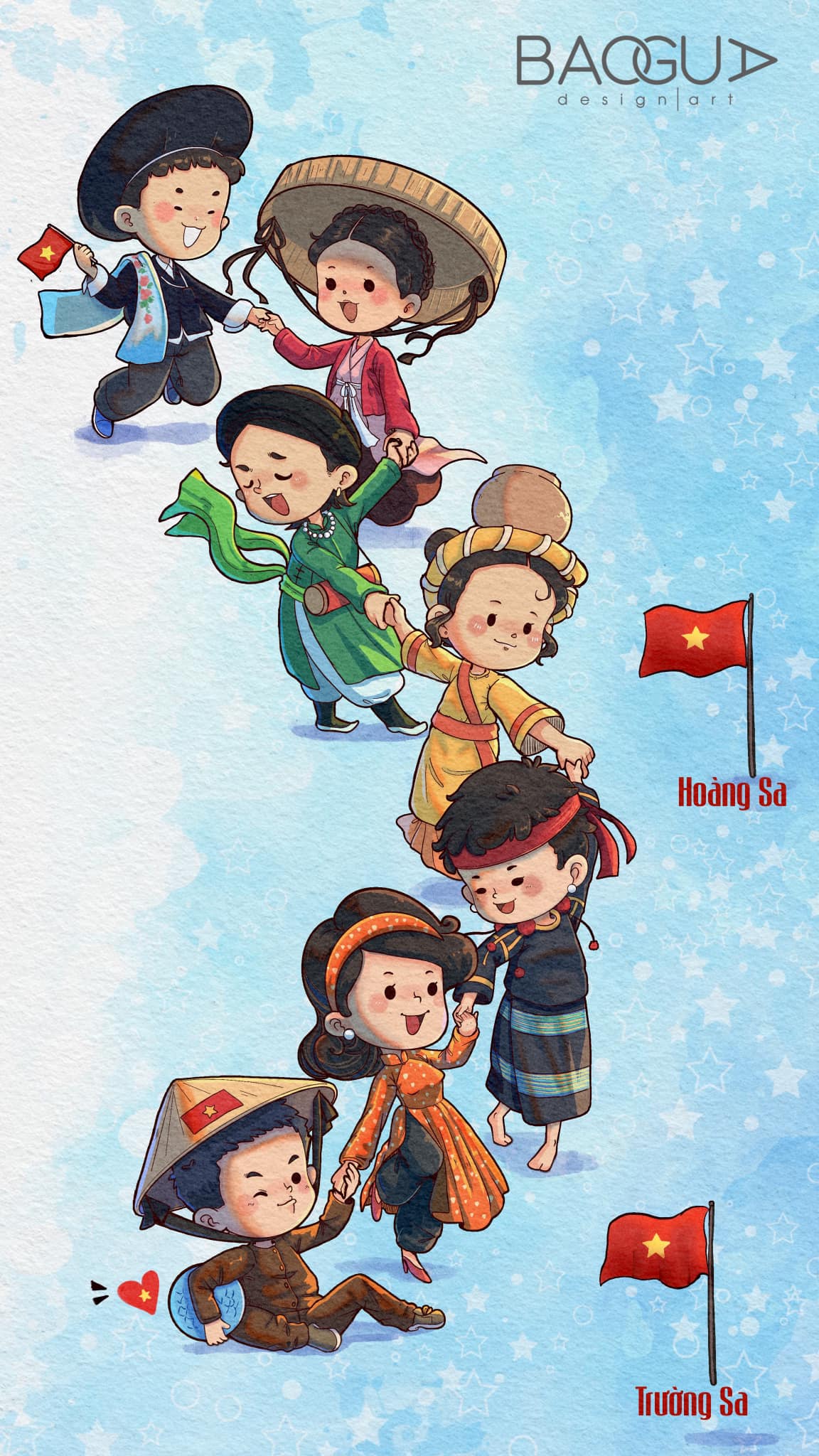 Thể thơ 7 chữ: 
- Số tiếng: 7 tiếng/ câu; 4 câu/ khổ; 10 khổ/ bài
- Ngắt nhịp: 4/3; 2/2/3; 2/5
[Speaker Notes: Giáo án của Hạnh Nguyễn (0975152531): https://www.facebook.com/HankNguyenn]
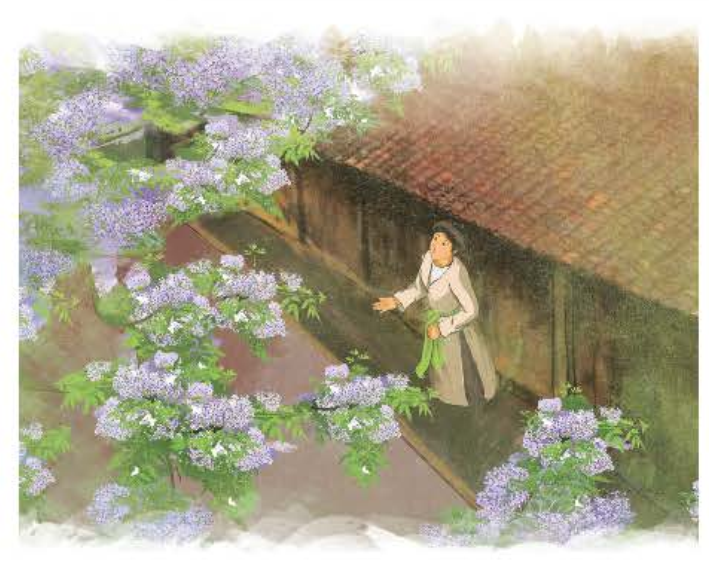 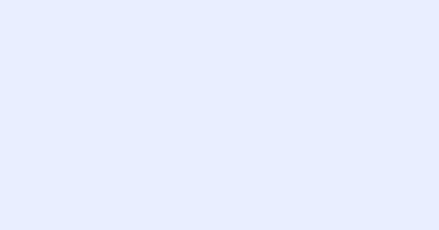 Bữa ấy/ mưa xuân phơi phới bay
Hoa xoan / lớp lớp/ rụng vơi đầy
  Hội chèo làng Đặng/ đi ngang ngõ
 Mẹ bảo:/ “ Thôn Đoài hát tối nay”
[Speaker Notes: Giáo án của Hạnh Nguyễn (0975152531) https://www.facebook.com/HankNguyenn]
1. Đặc điểm hình thức của bài thơ
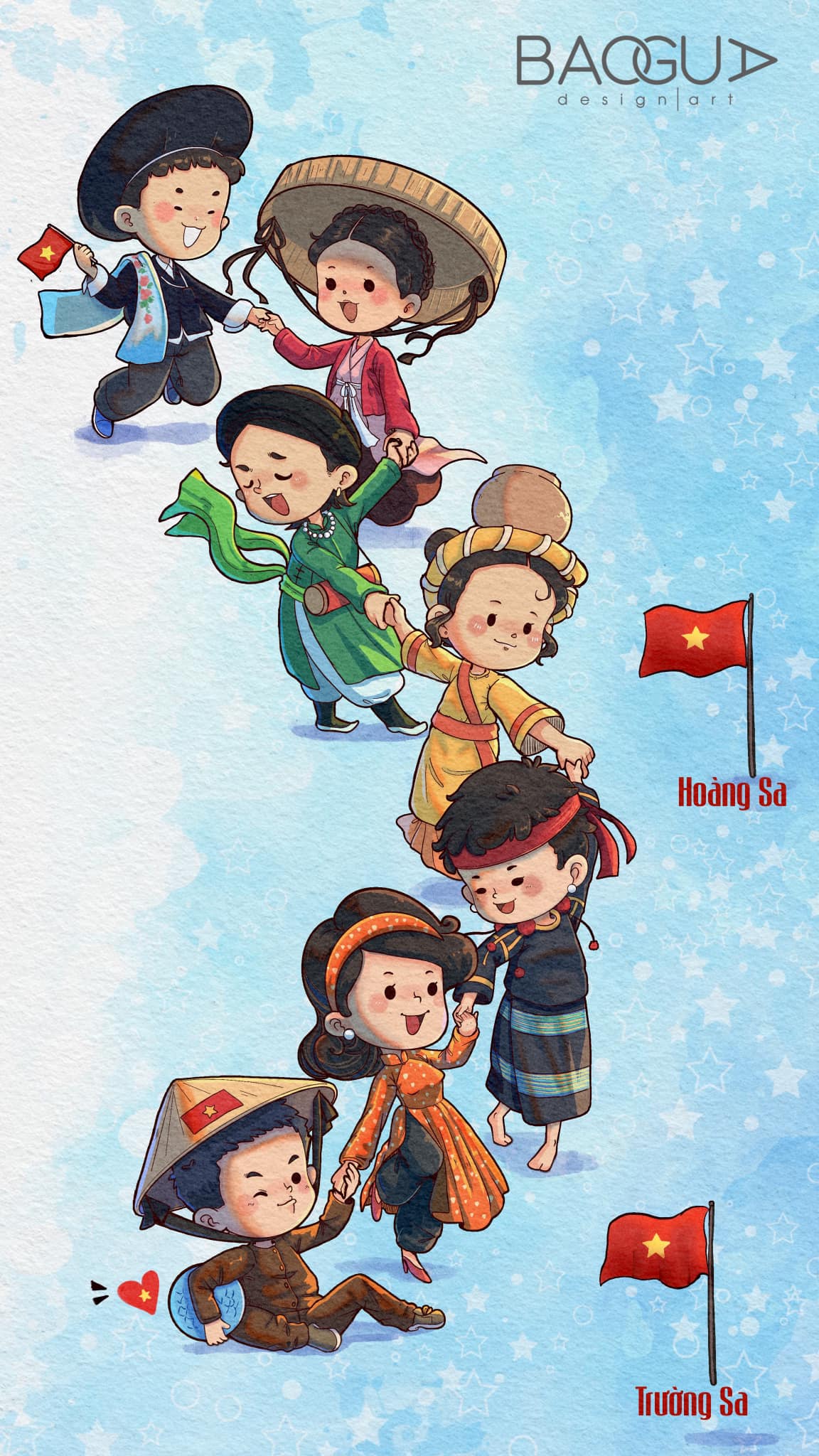 Thể thơ 7 chữ: 
- Số tiếng: 7 tiếng/ câu; 4 câu/ khổ; 10 khổ/ bài
- Ngắt nhịp: 4/3; 2/2/3; 2/5
- Gieo vần: vần chân, vần cách, vần liền
 Giúp diễn tả chân thực, sinh động cảnh xuân và tình cảm, cảm xúc của nhân vật “em”, tạo âm hưởng, nhạc tính cho bài thơ
[Speaker Notes: Giáo án của Hạnh Nguyễn (0975152531): https://www.facebook.com/HankNguyenn]
Thơ sáu chữ, bảy chữ, tám chữ
Số lượng dòng không hạn chế; có thể chia khổ hoặc không
Là những thể thơ được xác định dựa vào số tiếng trên 1 dòng thơ
Các dòng thơ thường được ngắt nhịp một cách linh hoạt
Thường sử dụng vần chân, gieo vần liền hoặc vần cách
[Speaker Notes: Giáo án của Hạnh Nguyễn (0975152531): https://www.facebook.com/HankNguyenn]
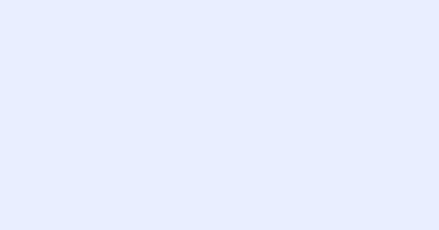 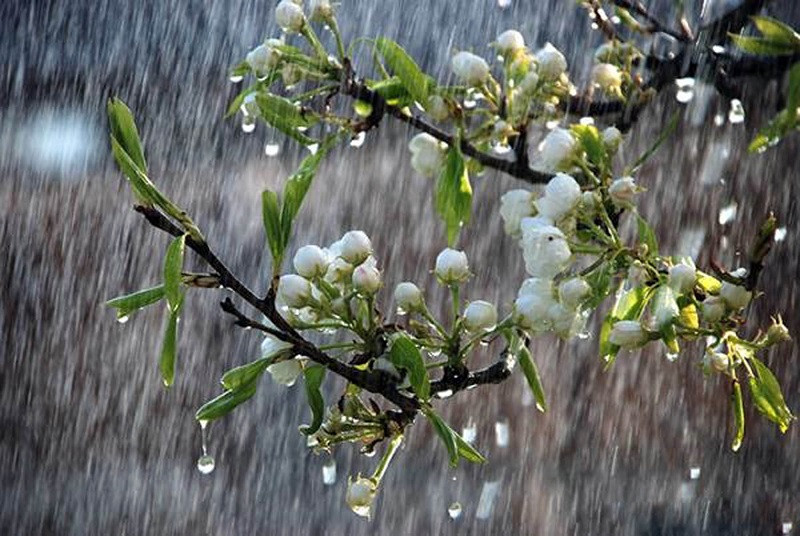 2. Nội dung trữ tình của bài thơ
[Speaker Notes: Giáo án của Hạnh Nguyễn (0975152531) https://www.facebook.com/HankNguyenn]
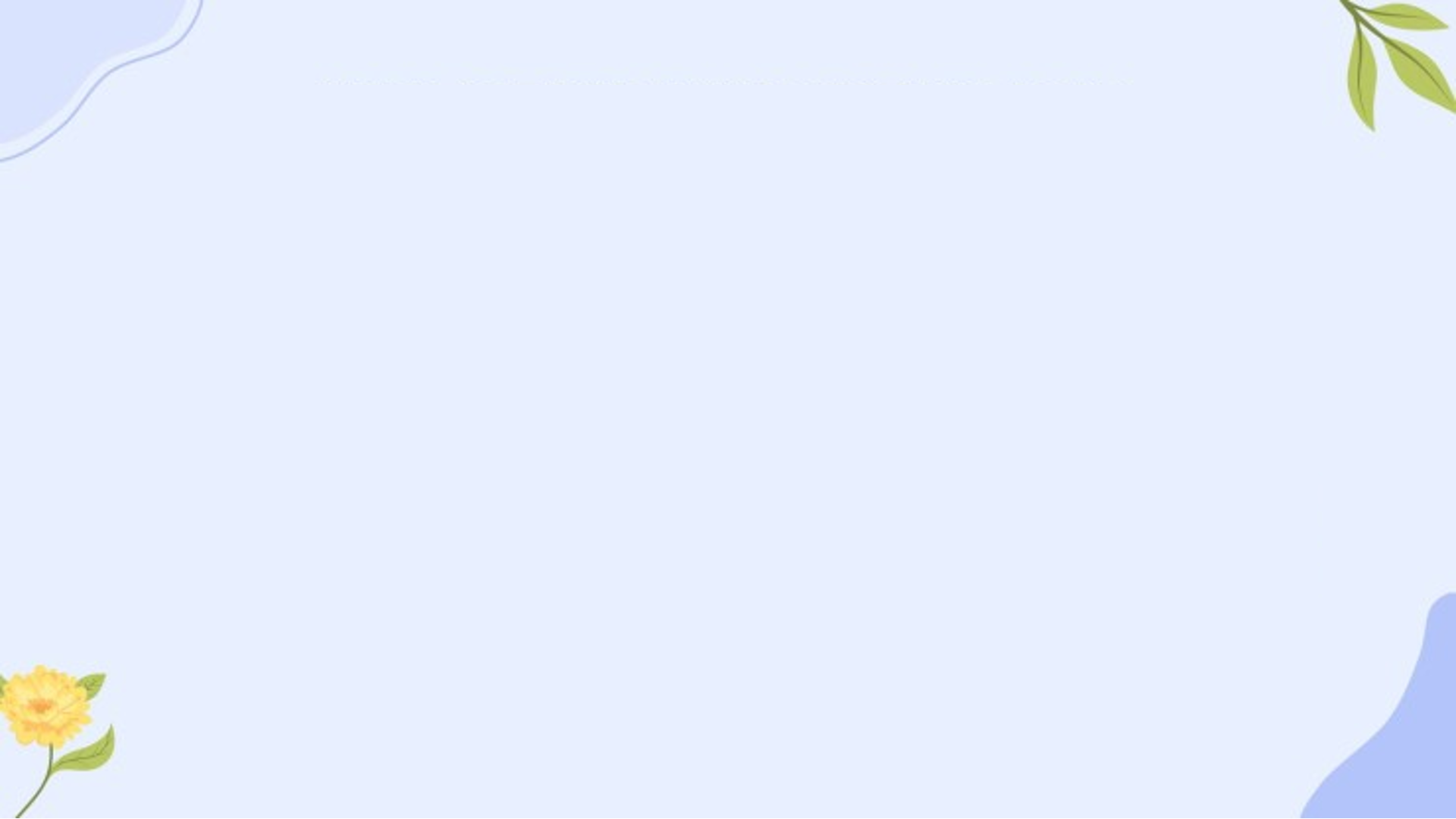 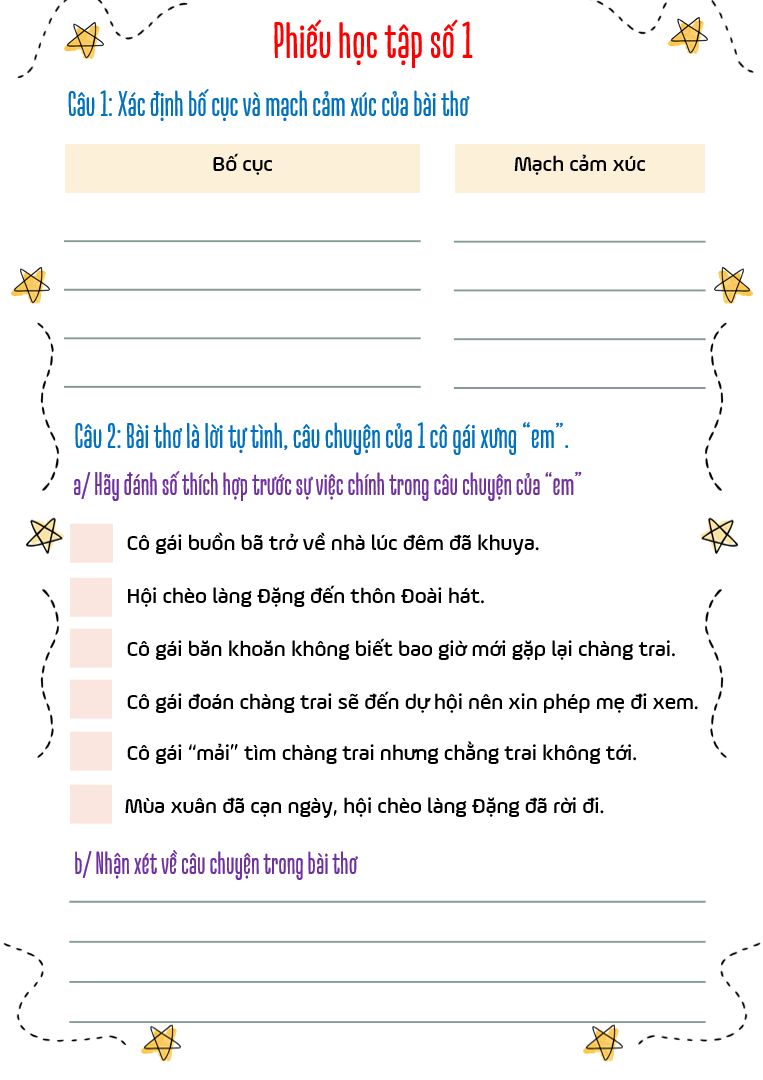 a. Bố cục, mạch cảm xúc:
Làm việc nhóm
Hoàn thiện PHT số 1
Chia sẻ đáp án với cả lớp
[Speaker Notes: Giáo án của Hạnh Nguyễn (0975152531): https://www.facebook.com/HankNguyenn]
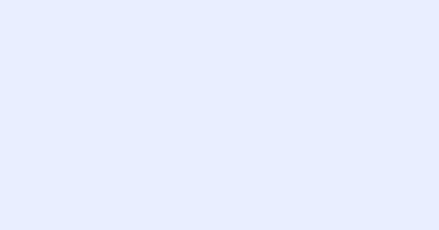 a. Bố cục, mạch cảm xúc :
Khổ 1: Lời tự giới thiệu của “em”
Mạch cảm xúc: 
   vui tươi, trong sáng, hồ hởi, háo hức, mong chờ…
Khổ 2-3-4-5: Tâm trạng của “em” trước khi đi xem hội
Khổ 6-7: Tâm trạng của “em” khi đi xem hội
thất vọng, cô đơn, buồn tủi, bẽ bàng, hờn, giận, tiếc nuối…
Khổ 8-9-10: Tâm trạng của “em” sau khi tan hội
[Speaker Notes: Giáo án của Hạnh Nguyễn (0975152531): https://www.facebook.com/HankNguyenn]
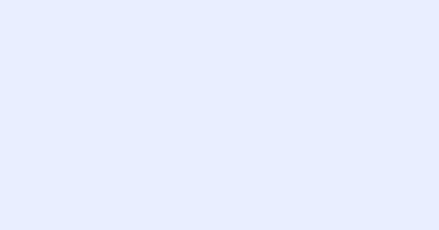 Câu chuyện qua lời kể của “ em”
1
4
Hội chèo làng Đặng đến thôn Đoài hát.
Cô buồn bã trở về nhà lúc đêm đã khuya.
2
5
Cô gái đoán chàng trai sẽ đến dự hội nên xin phép mẹ đi xem.
Mùa xuân đã cạn ngày, hội chèo làng Đặng đã rời đi.
3
6
Cô gái “mải” tìm chàng trai nhưng chàng không tới.
Cô gái băn khoăn không biết bao giờ mới gặp lại chàng trai.
[Speaker Notes: Giáo án của Hạnh Nguyễn (0975152531): https://www.facebook.com/HankNguyenn]
b. Câu chuyện tình yêu đơn phương  của cô gái:
* Nhân vật “ em” tự bạch: 
Em là con gái trong khung cửi
Dệt lụa quanh năm với mẹ già
Lòng trẻ còn như cây lụa trắng
Mẹ già chưa bán chợ làng xa…

Bữa ấy mưa xuân phơi phới bay
Hoa xoan lớp lớp rụng  vơi đầy
Hội chèo làng Đặng đi ngang ngõ
Mẹ bảo: “ thôn Đoài hát tối nay”
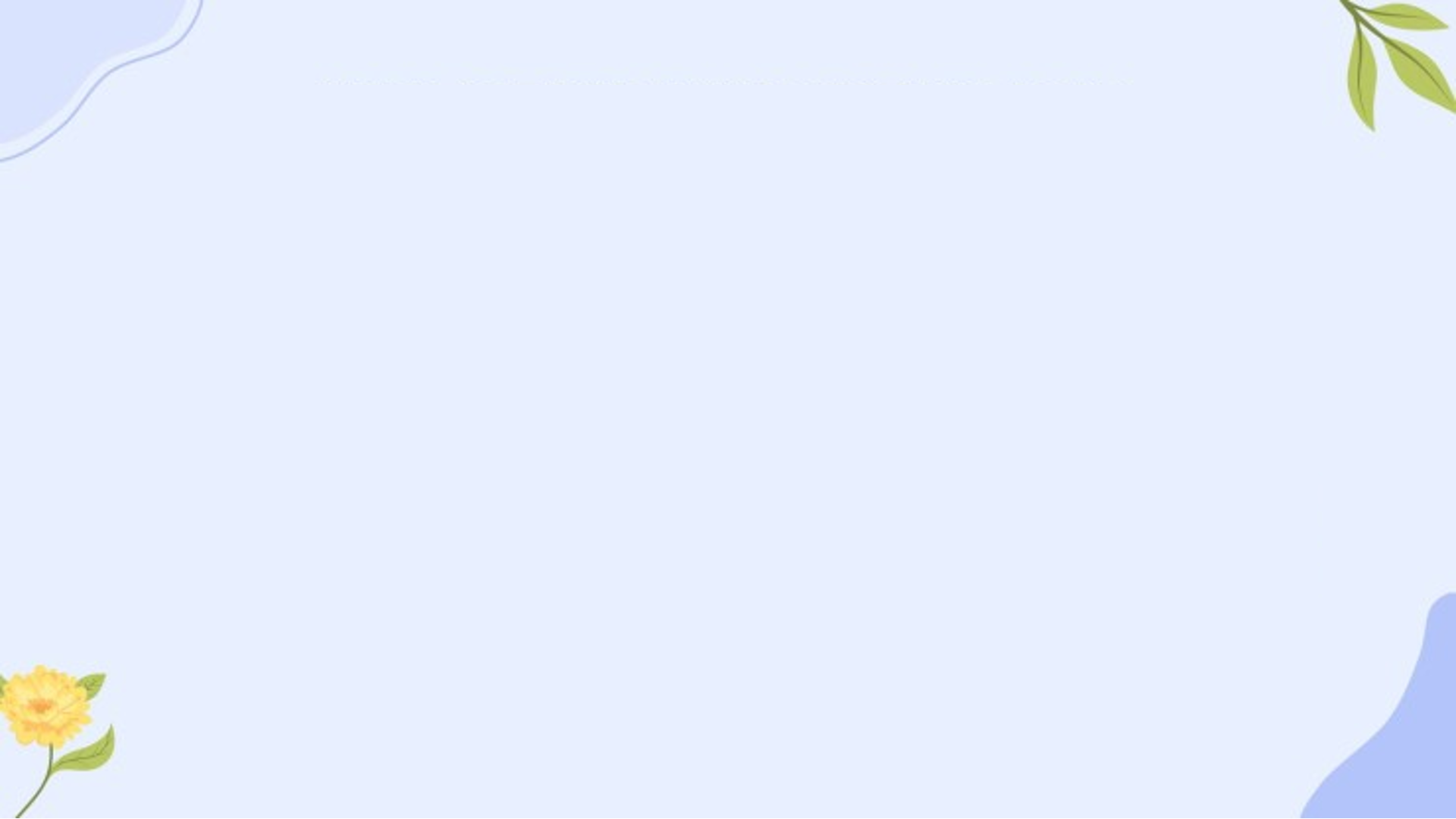 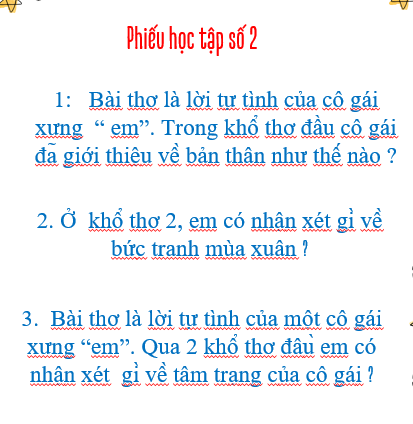 [Speaker Notes: Giáo án của Hạnh Nguyễn (0975152531): https://www.facebook.com/HankNguyenn]
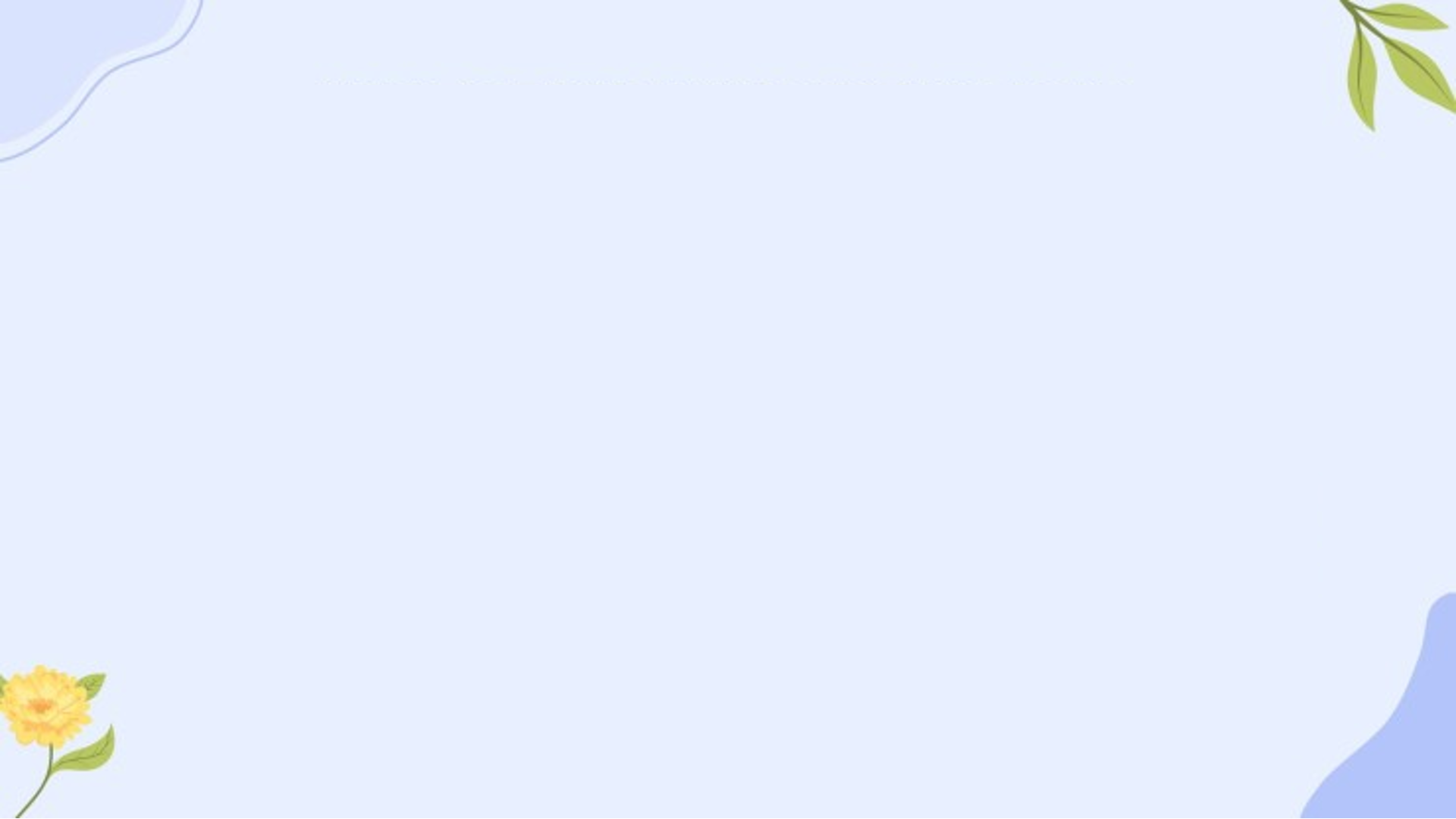 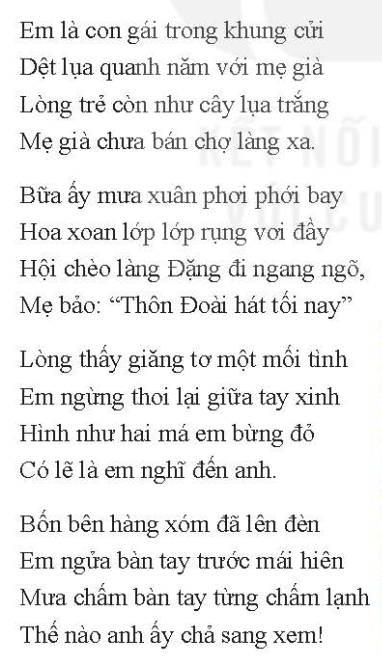 NT miêu tả, so sánh
Xuất thân nơi thôn dã với nghề canh cửi: chăm chỉ, nề nếp
gợi hình ảnh cô gái trẻ, còn non nớt, vẫn sống trong khuôn phép gia đình, trong sáng, ngây thơ
“ mưa xuân” không gian đặc trưng của mùa xuân Bắc Bộ, vẽ lên bức tranh thiên nhiên đẹp nơi thôn quê
Hội chèo: nét sinh hoạt văn hóa xưa của người Việt
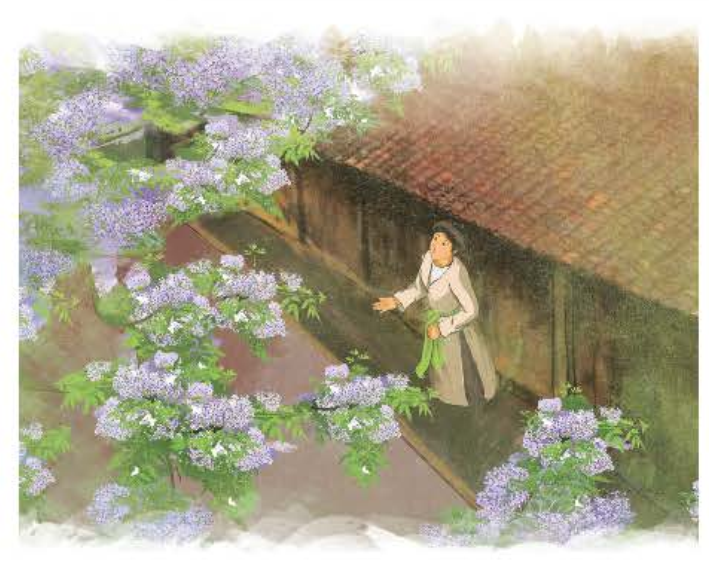 [Speaker Notes: Giáo án của Hạnh Nguyễn (0975152531) https://www.facebook.com/HankNguyenn]
Bài thơ như một câu chuyện nhỏ kể về cô gái chủ động bày tỏ tình cảm, thể hiện một quan niệm rất mới mẻ so với quan niệm truyền thống về tình yêu: khát vọng hạnh phúc lứa đôi  mãnh liệt. 
“Câu chuyện” thể hiện tư tưởng nhân văn, nhân đạo mới mẻ của nhà thơ.
*TIỂU KẾT
Ngôn ngữ thơ
Cảm hứng chủ đạo
- Giàu sức gợi
- Giàu hình ảnh và đa nghĩa
- Giàu nhạc tính
-Ngợi ca tình yêu trong sáng của tuổi trẻ, khát vọng hạnh phúc lứa đôi
- Cảm thông với những nỗi buồn vì tình yêu không trọn vẹn
* LUYỆN TẬP
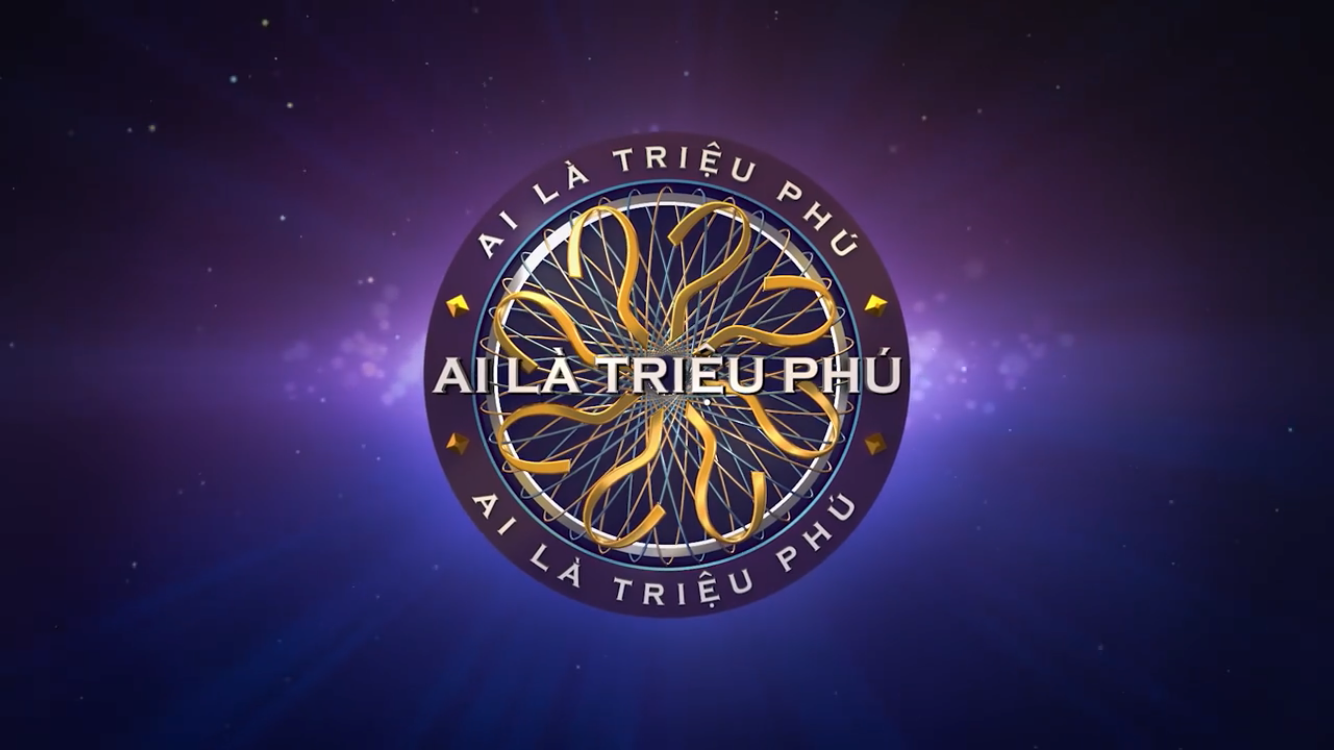 [Speaker Notes: Giáo án của Hạnh Nguyễn (0975152531): https://www.facebook.com/HankNguyenn]
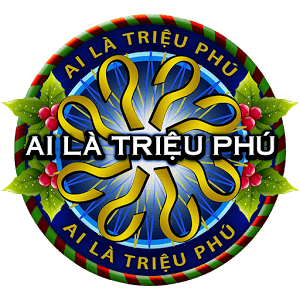 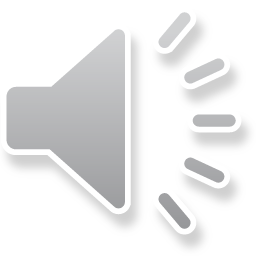 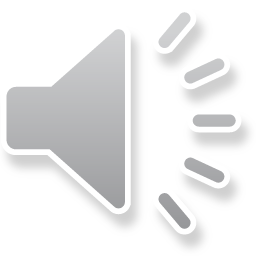 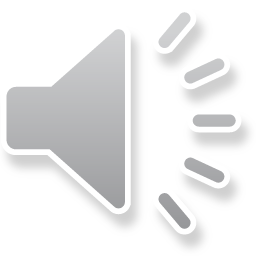 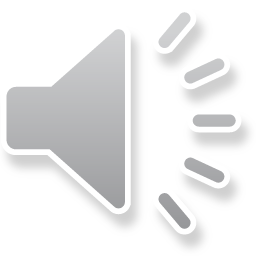 Câu 1. Thơ bảy chữ được xác định dựa vào đâu?
A. Số chữ cái / dòng thơ
B. Số tiếng / dòng thơ
C. Số câu / khổ thơ
D. Số khổ thơ / bài thơ
[Speaker Notes: B
Giáo án của Hạnh Nguyễn (0975152531): https://www.facebook.com/HankNguyenn]
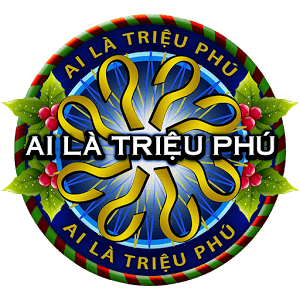 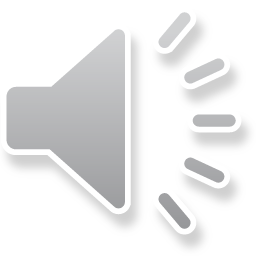 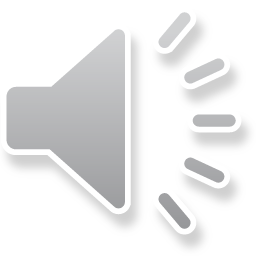 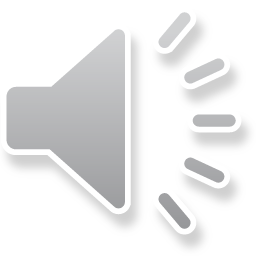 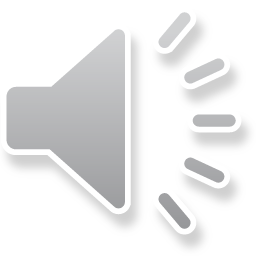 Câu 2: Đặc điểm của cách ngắt nhịp trong thơ  bảy chữ như thế nào?
A. Linh hoạt
B. Theo niêm luật
C. Không cố định
D. Theo mạch cảm xúc
[Speaker Notes: A
Giáo án của Hạnh Nguyễn (0975152531): https://www.facebook.com/HankNguyenn]
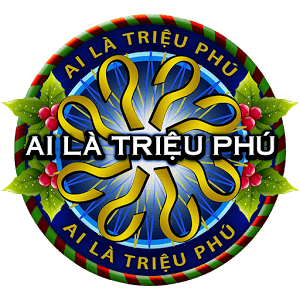 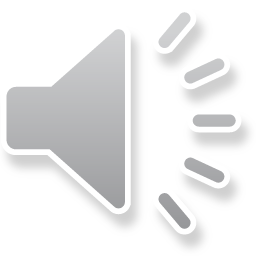 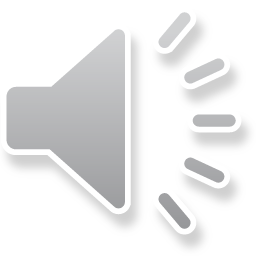 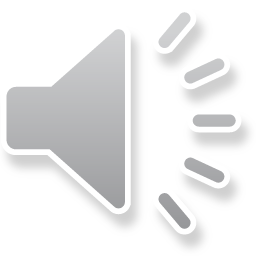 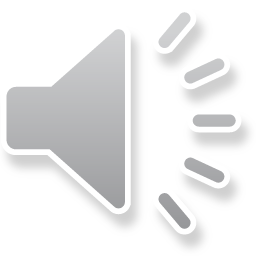 Câu 3: Cách gieo vần không thường thấy ở thơ  bảy chữ là gì?
A. Vần chân
B. Vần liền
C. Vần cách
D. Vần lưng
[Speaker Notes: D
Giáo án của Hạnh Nguyễn (0975152531): https://www.facebook.com/HankNguyenn]
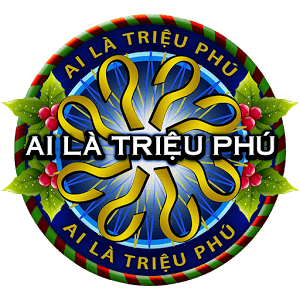 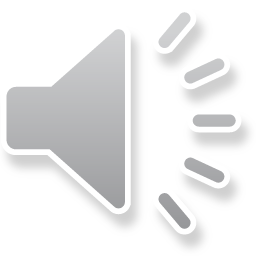 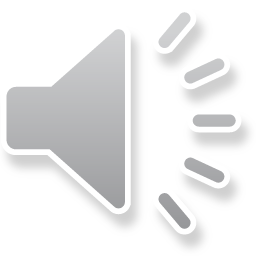 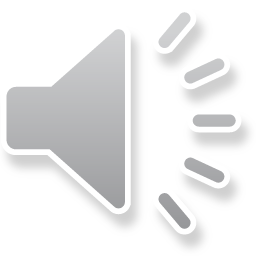 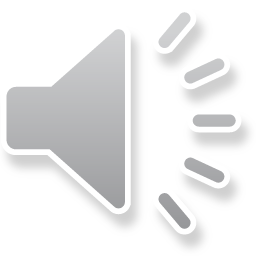 Câu 4. Kết cấu trong thơ là cách ….. mạch cảm xúc, thế giới hình tượng và các phương tiện ngôn ngữ được dùng để biểu đạt
A. liên kết, cơ cấu
B. tổ chức, sắp xếp, liên kết
C. tổ chức, hòa hợp
D. liên hệ, sắp xếp
[Speaker Notes: B
Giáo án của Hạnh Nguyễn (0975152531): https://www.facebook.com/HankNguyenn]
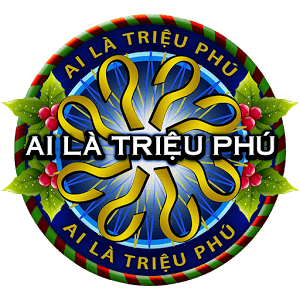 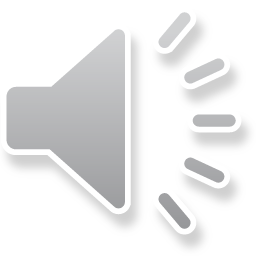 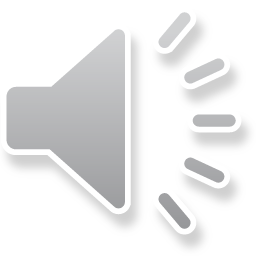 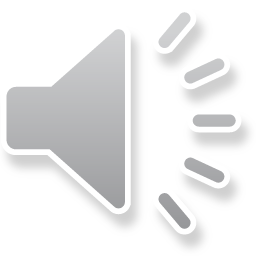 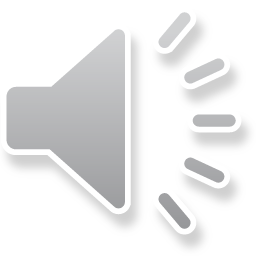 Câu 5. Đâu không là căn cứ để xác định chủ đề của văn bản?
B. Mạch cảm xúc, hình ảnh trong thơ
A. Nhan đề của tácphẩm
D. Nhân vật, sự kiện, xung đột ở truyện, kịch…
C. Tài năng của tác giả
[Speaker Notes: C
Giáo án của Hạnh Nguyễn (0975152531): https://www.facebook.com/HankNguyenn]
Thơ sáu chữ, bảy chữ, tám chữ
Số lượng dòng không hạn chế; có thể chia khổ hoặc không
Là những thể thơ được xác định dựa vào số tiếng trên 1 dòng thơ
Các dòng thơ thường được ngắt nhịp một cách linh hoạt
Thường sử dụng vần chân, gieo vần liền hoặc vần cách
[Speaker Notes: Giáo án của Hạnh Nguyễn (0975152531): https://www.facebook.com/HankNguyenn]
YÊU CẦU: 
HS thực hiện bài tập : Viết kết nối với đọc trong SGK, tr. 53.
Qua 2 khổ thơ đầu em hãy tưởng tượng và vẽ 1 bức tranh xuân ? 
Viết đoạn văn nêu cảm nhận của em về không gian mùa xuân của làng quê Bắc Bộ được gợi lên trong bài Mưa xuân ?
+ Dung lượng: 7 – 9 câu .
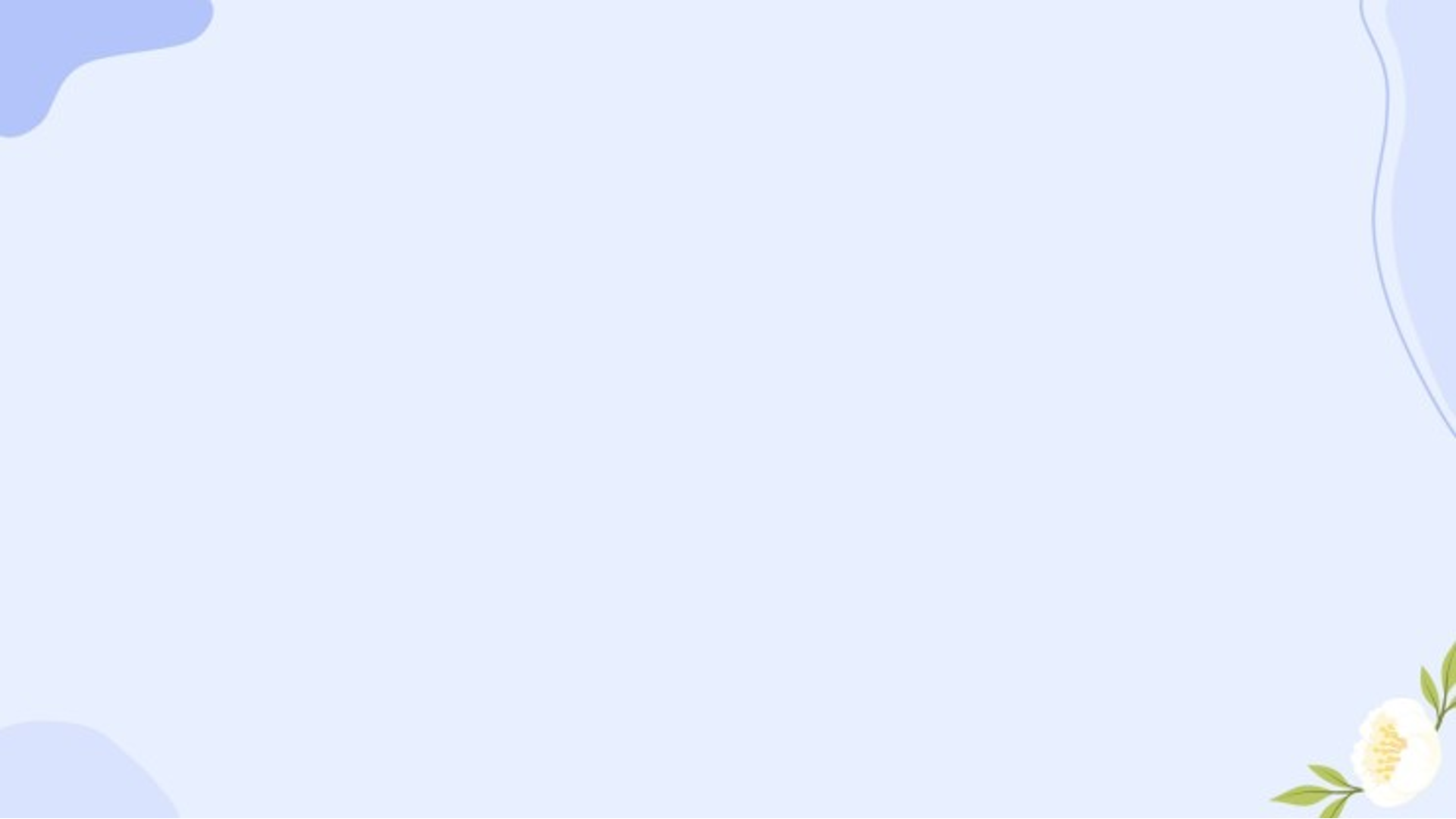 HƯỚNG DẪN TỰ HỌC
Ôn lại bài 
+ Vẽ tranh minh họa bài thơ
Tìm đọc các bài thơ khác của nhà thơ Nguyễn Bính
Trả lời câu hỏi phần tìm hiểu và học thuộc bài: Mưa xuân
[Speaker Notes: Giáo án của Hạnh Nguyễn (0975152531) https://www.facebook.com/HankNguyenn]
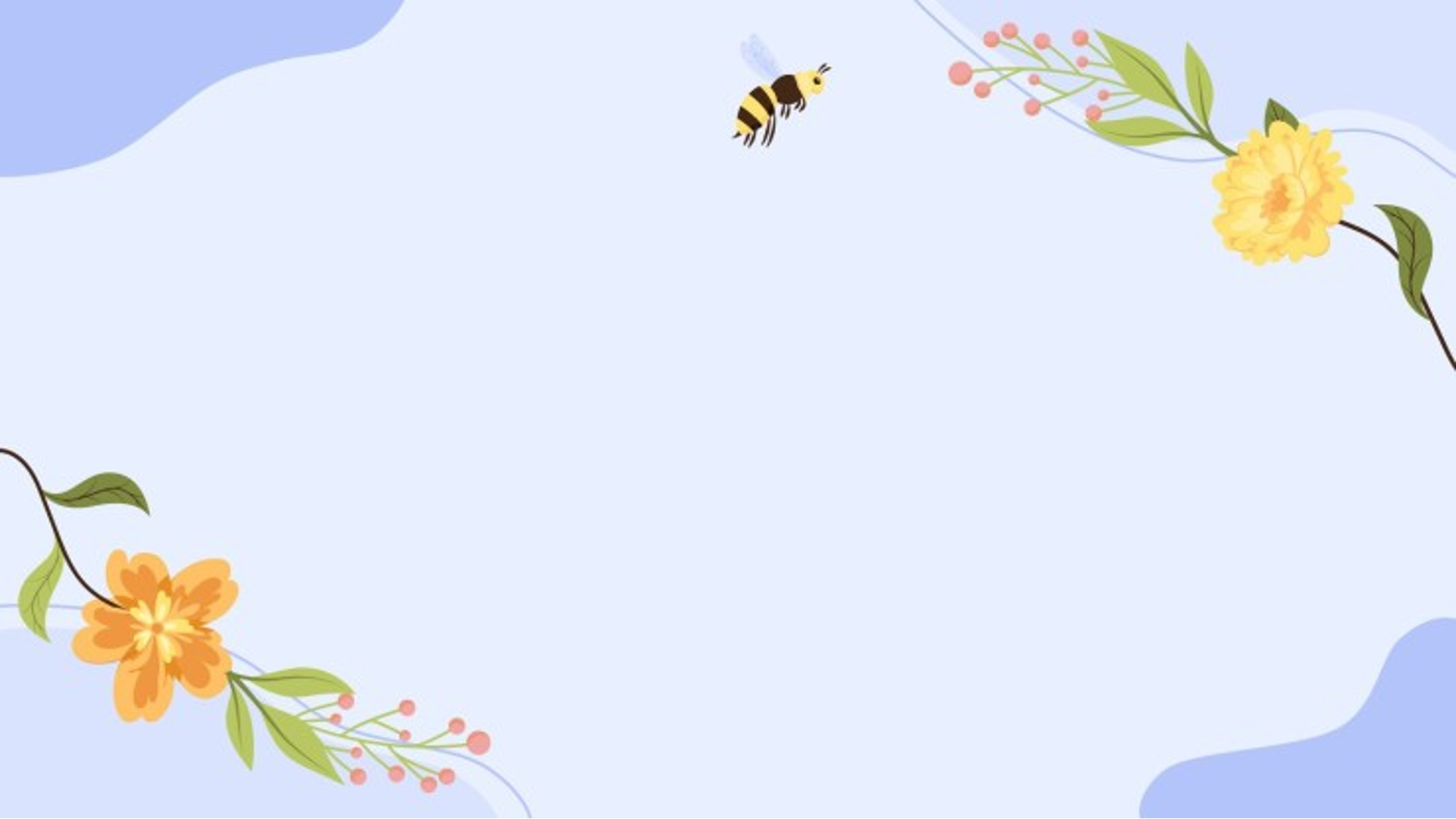 Chúc các em học tốt !!!
[Speaker Notes: Giáo án của Hạnh Nguyễn (0975152531) https://www.facebook.com/HankNguyenn]